Steckverbindungen
In der Bühnentechnik
Steckverbindungen
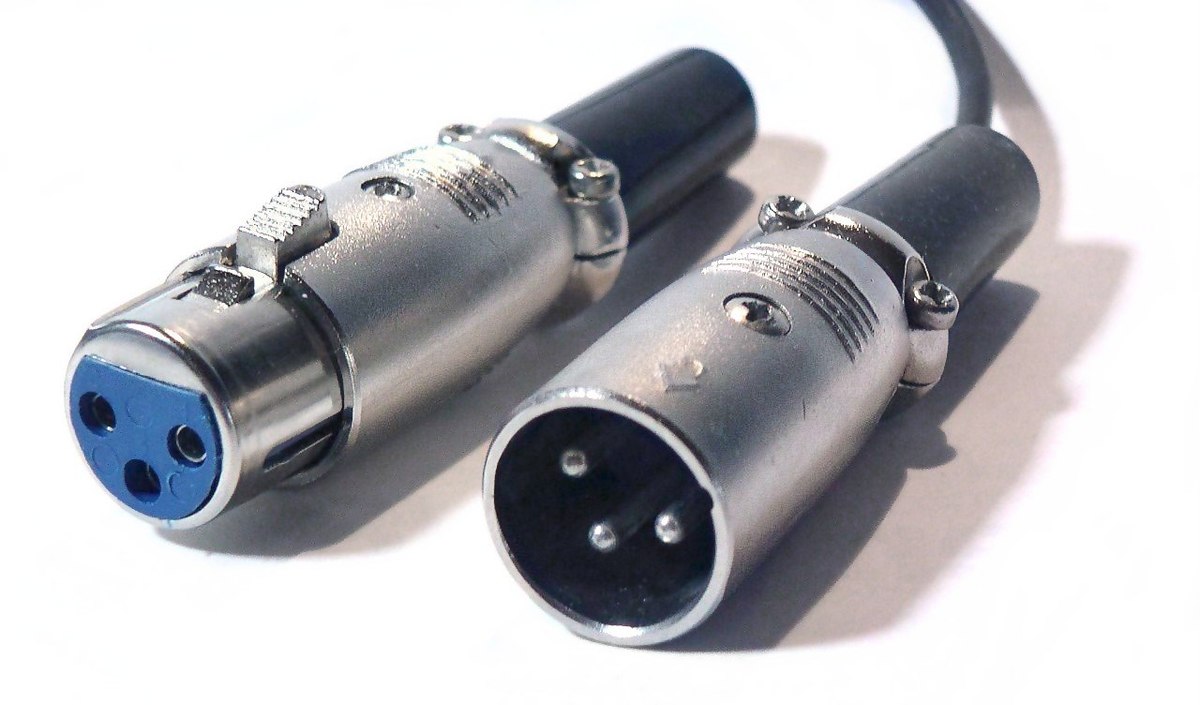 XLR-Stecker
18:41
11-2017 Kleemann
Steckverbindungen
Mono-Klinkenstecker 6,3mm
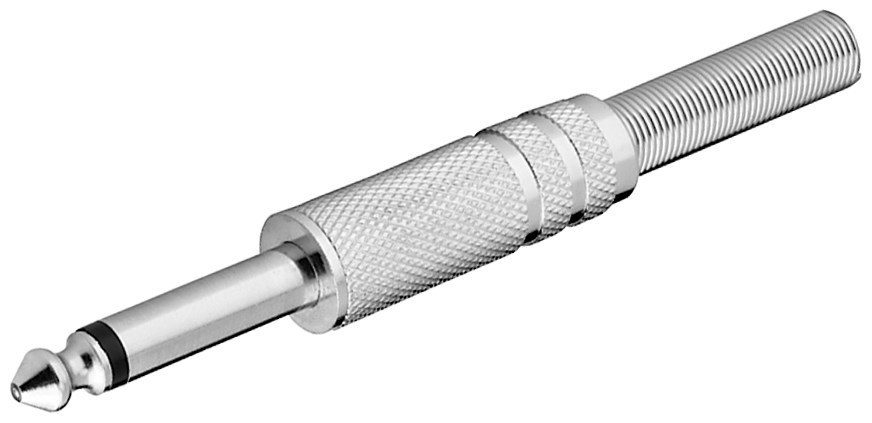 18:42
11-2017 Kleemann
Steckverbindungen
Speakon (Lautsprecher)
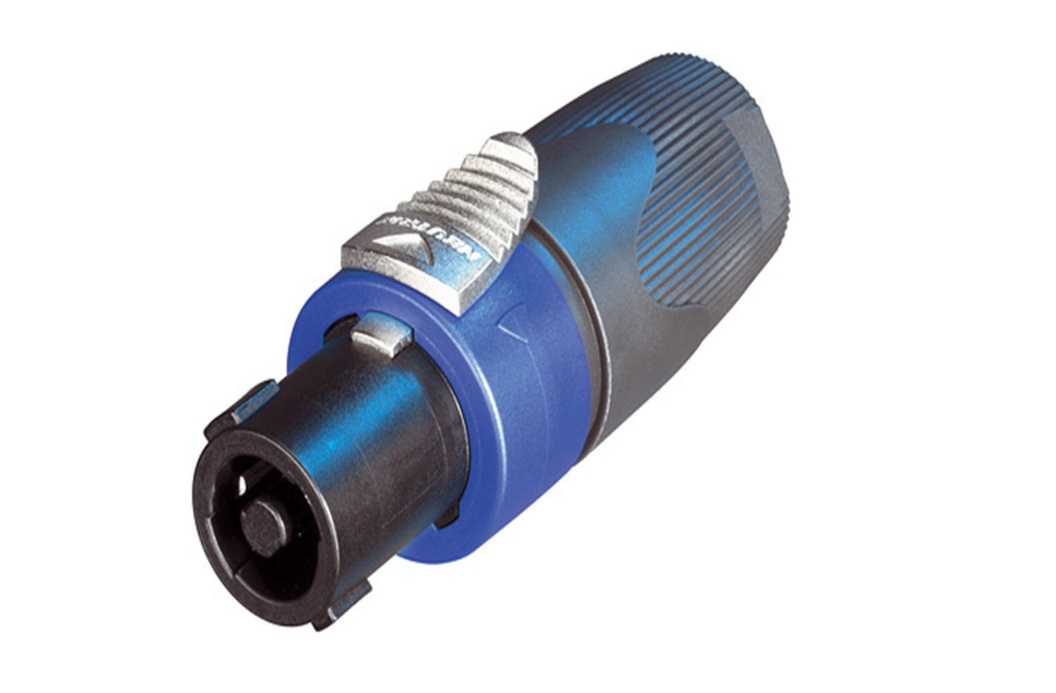 18:43
11-2017 Kleemann
Steckverbindungen
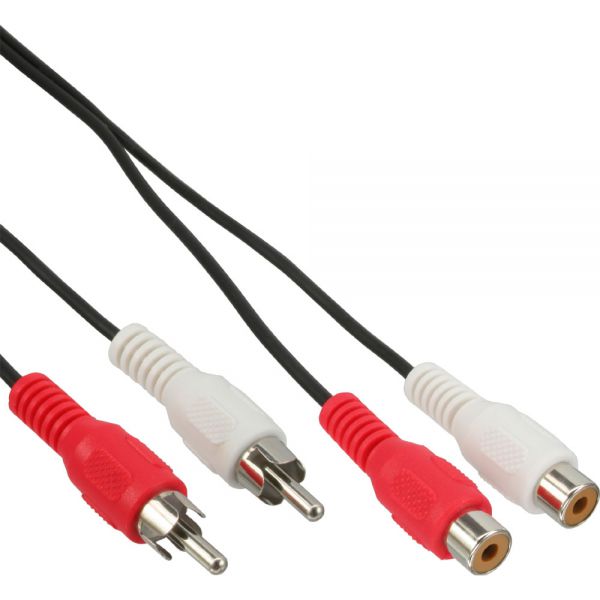 Cinch
18:44
11-2017 Kleemann
Steckverbindungen
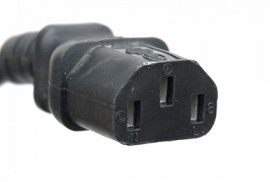 Kaltgerätestecker
18:44
11-2017 Kleemann
Steckverbindungen
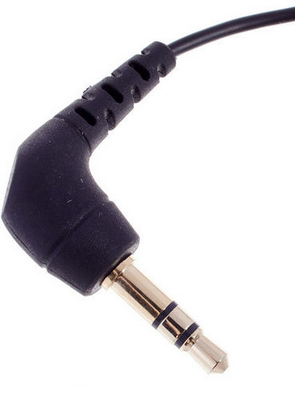 Stereoklinke 3,5mm
18:45
11-2017 Kleemann